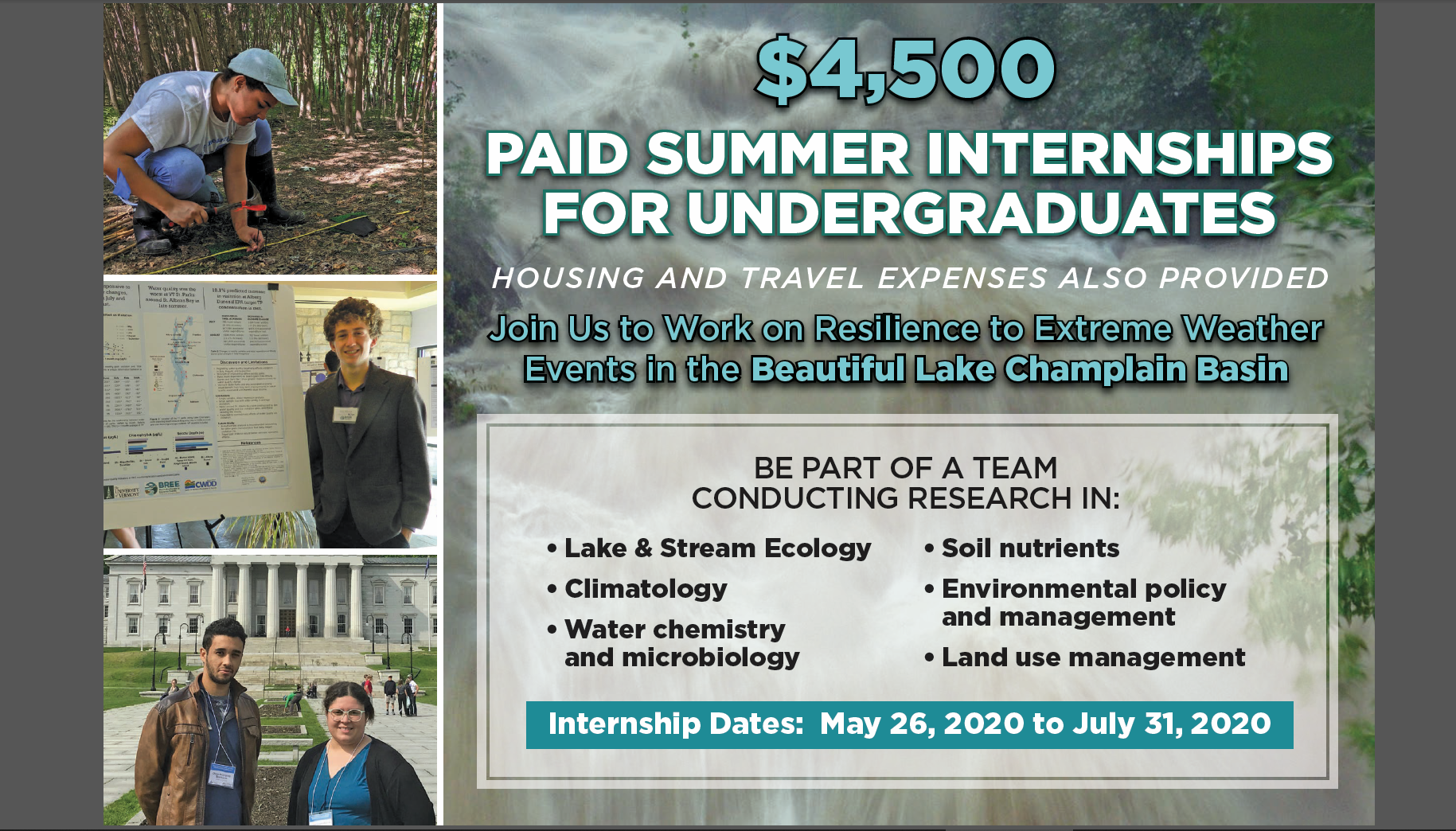 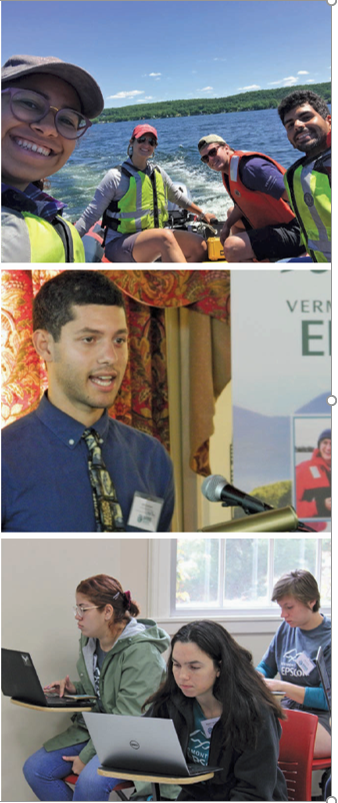 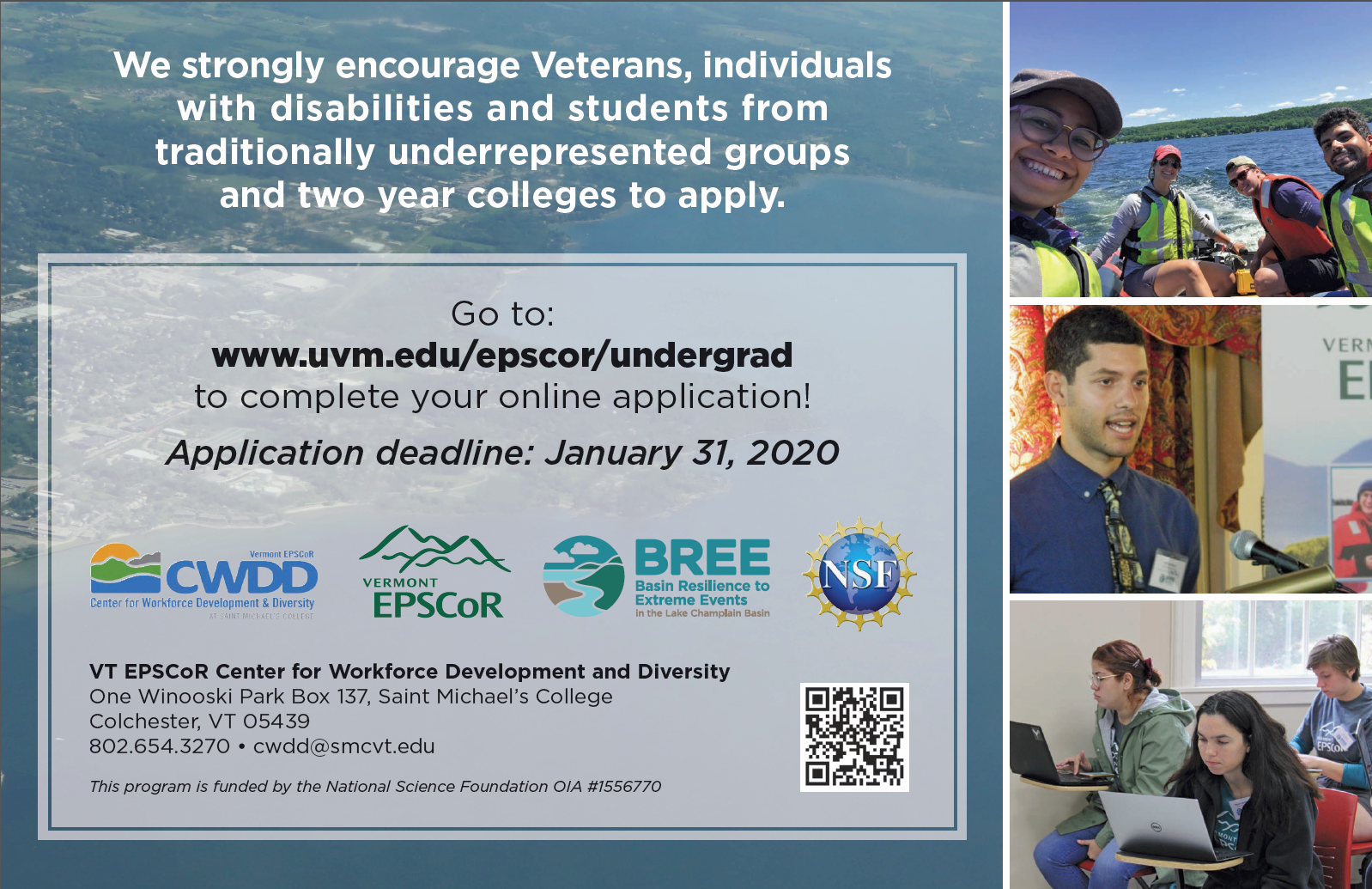 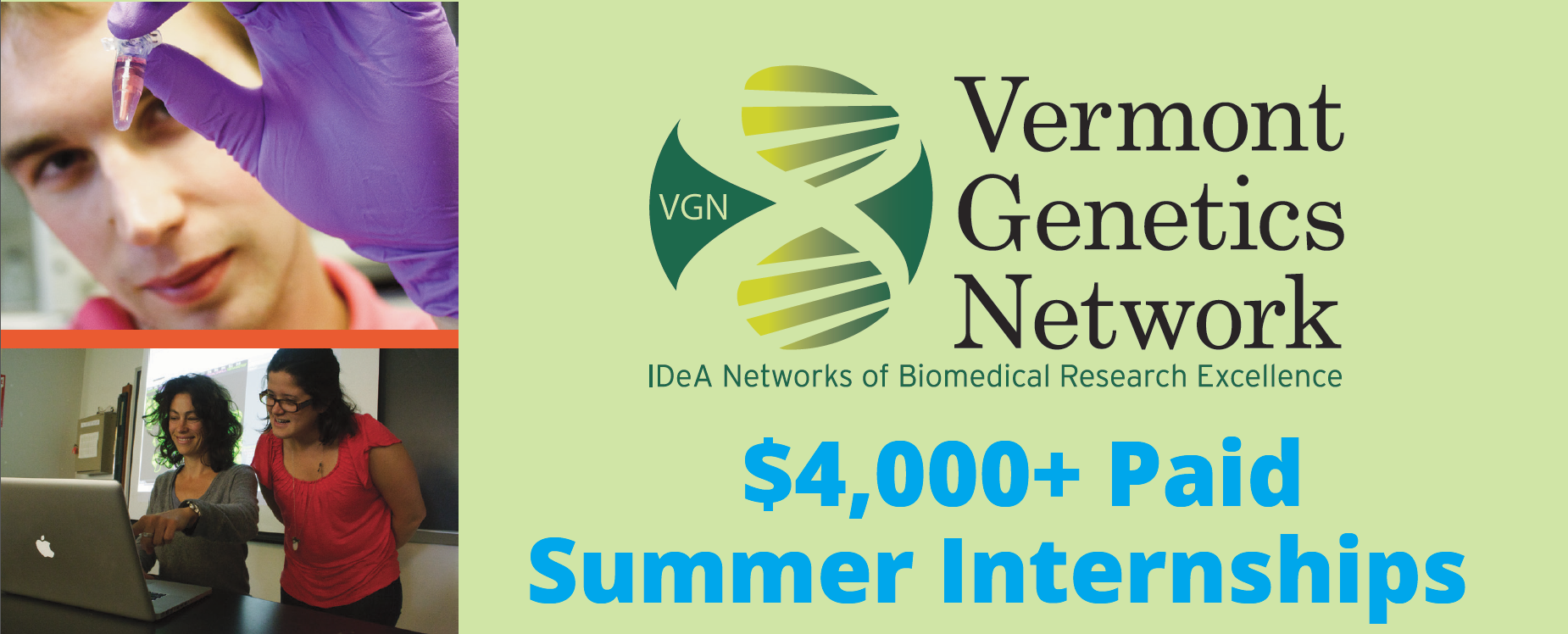 Application Deadline: 18 February 2020
vgn.uvm.edu/FundingOpportunities
Internship Dates: 28 May – 7 August 2020
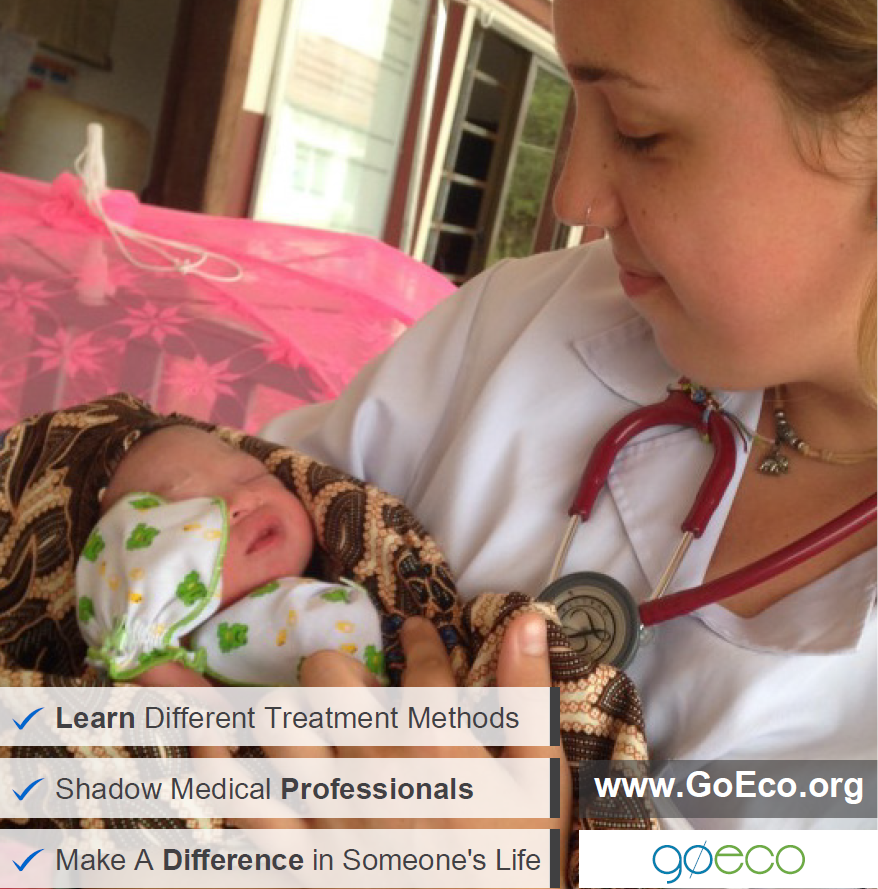 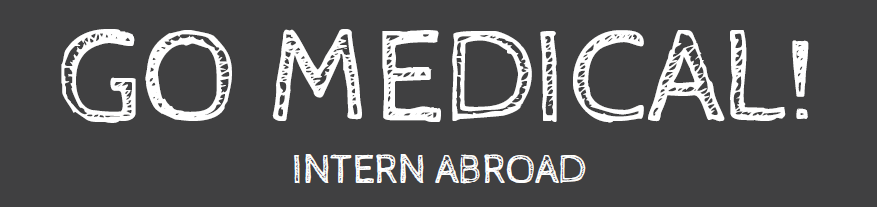 www.GoEco.org
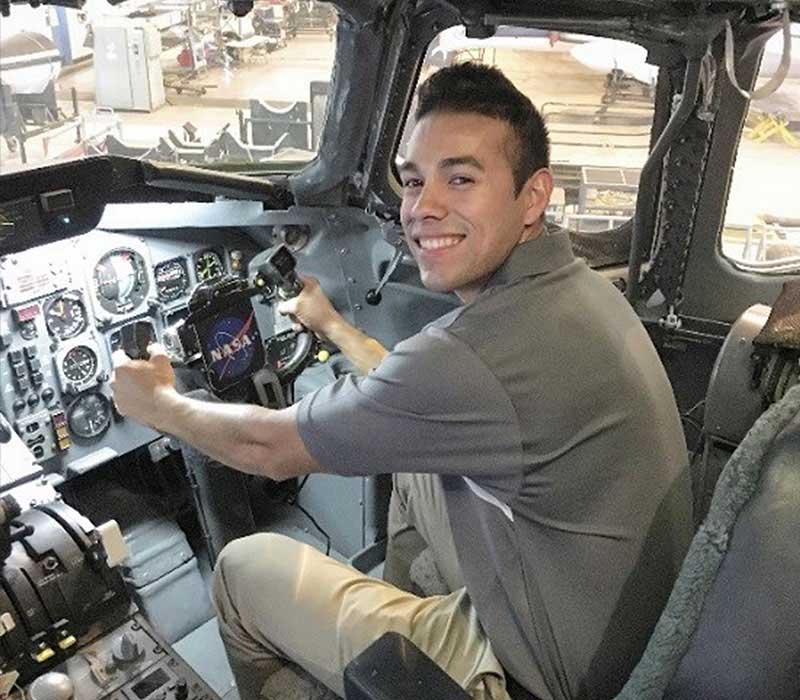 Be an intern at NASA.
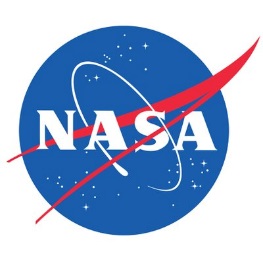 https://intern.nasa.gov
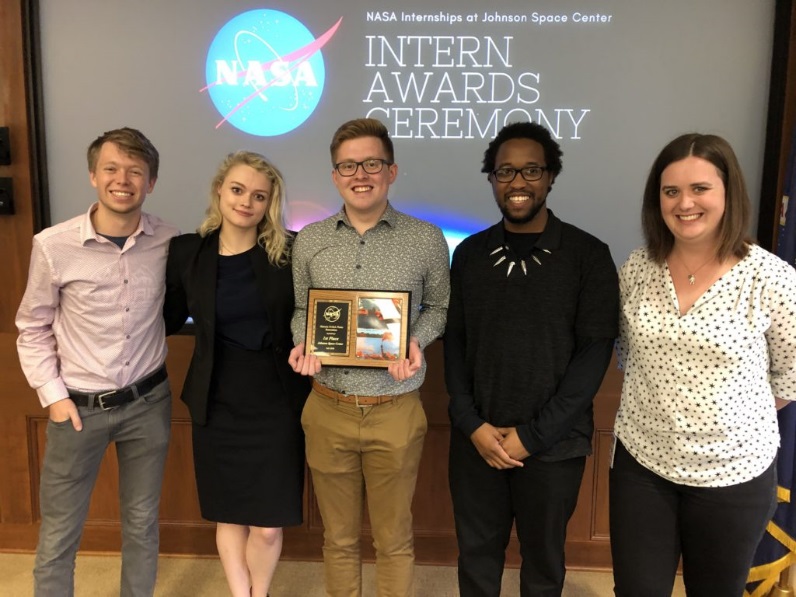 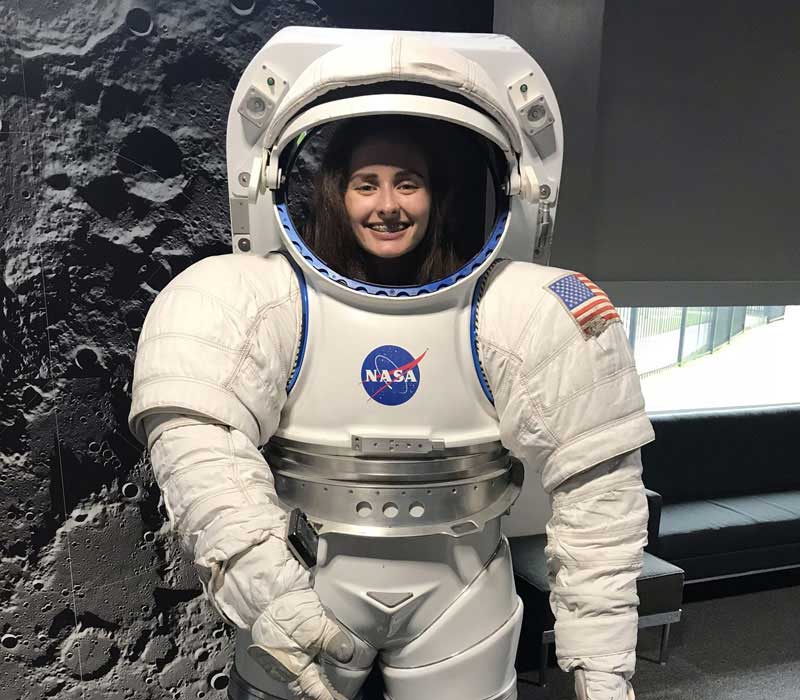 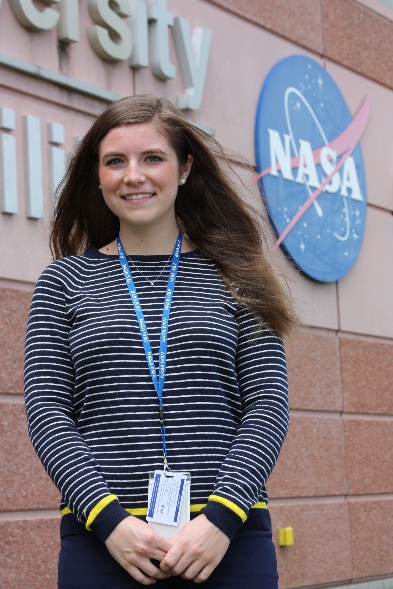